Genesis 48
August 16-17, 2014
Calvary Chapel of El Paso
The Blessing: Remembering God’s Promises
Genesis 48:1
Now it came to pass after these things that Joseph was told, "Indeed your father is sick"; and he took with him his two sons, Manasseh and Ephraim.
Genesis 48:2
And Jacob was told, "Look, your son Joseph is coming to you"; and Israel strengthened himself and sat up on the bed.
Genesis 48:3
Then Jacob said to Joseph: "God Almighty appeared to me at Luz in the land of Canaan and blessed me,
Genesis 48:4
and said to me, 'Behold, I will make you fruitful and multiply you, and I will make of you a multitude of people, and give this land to your descendants after you as an everlasting possession.'
Genesis 48:5
And now your two sons, Ephraim and Manasseh, who were born to you in the land of Egypt before I came to you in Egypt, are mine; as Reuben and Simeon, they shall be mine.
Genesis 48:6
Your offspring whom you beget after them shall be yours; they will be called by the name of their brothers in their inheritance.
Genesis 48:7
But as for me, when I came from Padan, Rachel died beside me in the land of Canaan on the way, when there was but a little distance to go to Ephrath; and I buried her there on the way to Ephrath (that is, Bethlehem)."
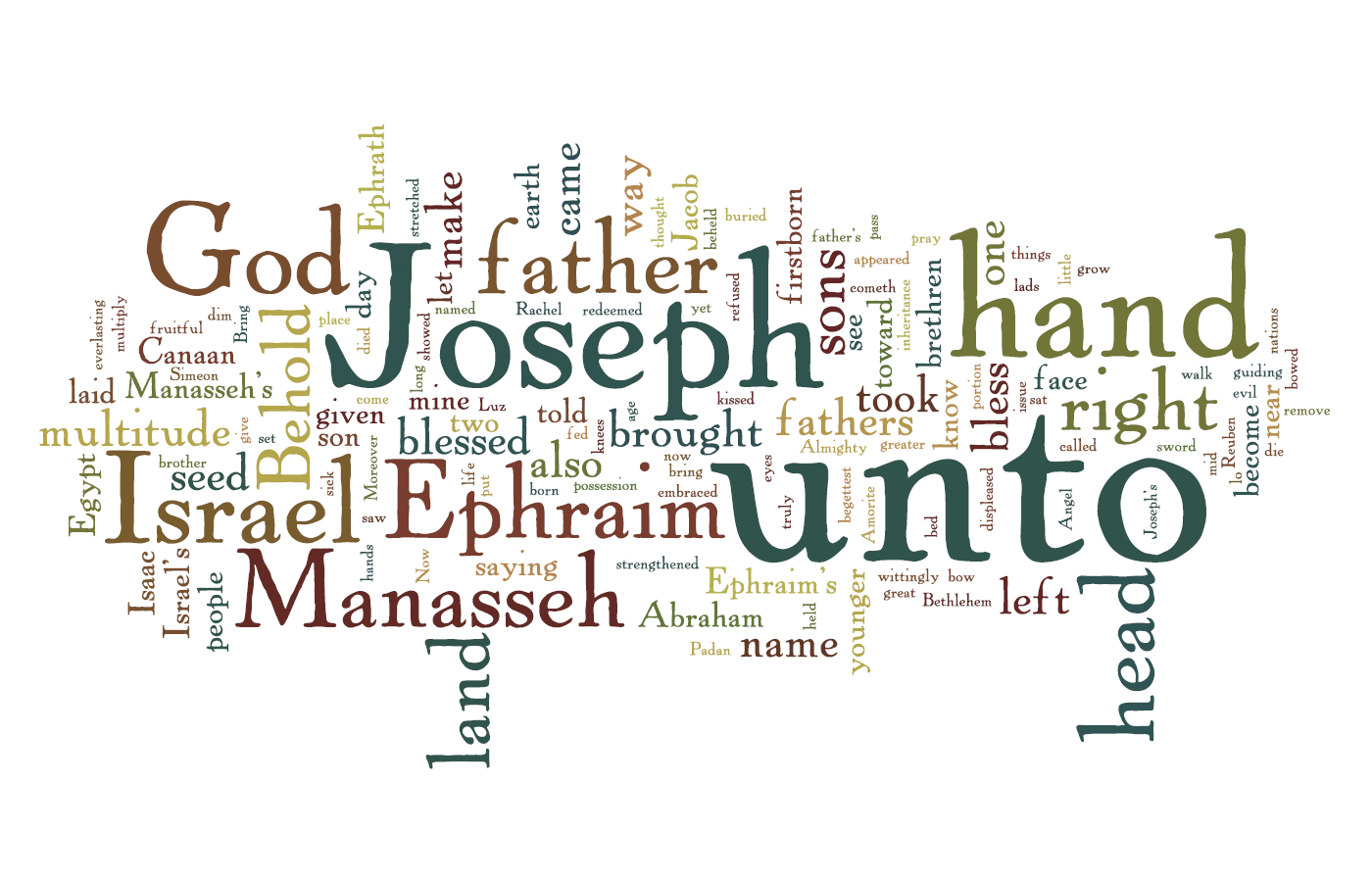 God’s Blessings Do Not Flow After The Thoughts Of Man!
Proverbs 14:12
There is a way which seemeth right unto a man, but the end thereof are the ways of death.
Proverbs 16:2
All the ways of a man are clean in his own eyes; but the LORD weigheth the spirits.
Genesis 48:3
Then Jacob said to Joseph: "God Almighty appeared to me at Luz in the land of Canaan and blessed me,
Genesis 48:4
and said to me, 'Behold, I will make you fruitful and multiply you, and I will make of you a multitude of people, and give this land to your descendants after you as an everlasting possession.'
Genesis 28:13
And behold, the LORD stood above it and said: "I am the LORD God of Abraham your father and the God of Isaac; the land on which you lie I will give to you and your descendants.
Genesis 28:14
Also your descendants shall be as the dust of the earth; you shall spread abroad to the west and the east, to the north and the south; and in you and in your seed all the families of the earth shall be blessed.
Genesis 28:15
Behold, I am with you and will keep you wherever you go, and will bring you back to this land; for I will not leave you until I have done what I have spoken to you."
Genesis 48:8
Then Israel saw Joseph's sons, and said, "Who are these?"
Genesis 48:9
And Joseph said to his father, "They are my sons, whom God has given me in this place." And he said, "Please bring them to me, and I will bless them."
Genesis 48:10
Now the eyes of Israel were dim with age, so that he could not see. Then Joseph brought them near him, and he kissed them and embraced them.
Genesis 48:11
And Israel said to Joseph, "I had not thought to see your face; but in fact, God has also shown me your offspring!"
Genesis 48:12
So Joseph brought them from beside his knees, and he bowed down with his face to the earth.
Genesis 48:13
And Joseph took them both, Ephraim with his right hand toward Israel's left hand, and Manasseh with his left hand toward Israel's right hand, and brought them near him.
Genesis 48:14
Then Israel stretched out his right hand and laid it on Ephraim's head, who was the younger, and his left hand on Manasseh's head, guiding his hands knowingly, for Manasseh was the firstborn.
Genesis 48:15
And he blessed Joseph, and said: "God, before whom my fathers Abraham and Isaac walked, The God who has fed me all my life long to this day,
Genesis 48:16
The Angel who has redeemed me from all evil, Bless the lads; Let my name be named upon them, And the name of my fathers Abraham and Isaac; And let them grow into a multitude in the midst of the earth."
Exodus 15:6
Thy right hand, O LORD, is become glorious in power: thy right hand, O LORD, hath dashed in pieces the enemy.
Psalm 16:11
Thou wilt shew me the path of life: in thy presence is fulness of joy; at thy right hand there are pleasures for evermore.
Psalm 20:6
Now know I that the LORD saveth his anointed; he will hear him from his holy heaven with the saving strength of his right hand.
Psalm 23:1
The LORD is my shepherd; I shall not want.
Psalm 23:2
He maketh me to lie down in green pastures: he leadeth me beside the still waters.
Psalm 23:3
He restoreth my soul: he leadeth me in the paths of righteousness for his name's sake.
Psalm 23:4
Yea, though I walk through the valley of the shadow of death, I will fear no evil: for thou art with me; thy rod and thy staff they comfort me.
Psalm 23:5
Thou preparest a table before me in the presence of mine enemies: thou anointest my head with oil; my cup runneth over.
Psalm 23:6
Surely goodness and mercy shall follow me all the days of my life: and I will dwell in the house of the LORD for ever.
Hebrews 13:20
Now may the God of peace who brought up our Lord Jesus from the dead, that great Shepherd of the sheep, through the blood of the everlasting covenant,
Hebrews 13:21
make you complete in every good work to do His will, working in you what is well pleasing in His sight, through Jesus Christ, to whom be glory forever and ever. Amen.
Genesis 48:17
Now when Joseph saw that his father laid his right hand on the head of Ephraim, it displeased him; so he took hold of his father's hand to remove it from Ephraim's head to Manasseh's head.
Genesis 48:18
And Joseph said to his father, "Not so, my father, for this one is the firstborn; put your right hand on his head."
Genesis 48:19a
But his father refused and said, "I know, my son, I know. He also shall become a people, and he also shall be great;
Genesis 48:19b
but truly his younger brother shall be greater than he, and his descendants shall become a multitude of nations."
Genesis 48:20
So he blessed them that day, saying, "By you Israel will bless, saying, 'May God make you as Ephraim and as Manasseh!' " And thus he set Ephraim before Manasseh.
Genesis 48:21
Then Israel said to Joseph, "Behold, I am dying, but God will be with you and bring you back to the land of your fathers.
Genesis 48:22
Moreover I have given to you one portion above your brothers, which I took from the hand of the Amorite with my sword and my bow."
Jeremiah 31:9a
They shall come with weeping, And with supplications I will lead them. I will cause them to walk by the rivers of waters, In a straight way in which they shall not stumble;
Jeremiah 31:9b
For I am a Father to Israel, And Ephraim is My firstborn.
God’s Blessings Do Not Flow After The Thoughts Of Man!